Mater y Mis – Gorffennaf/Awst 2025
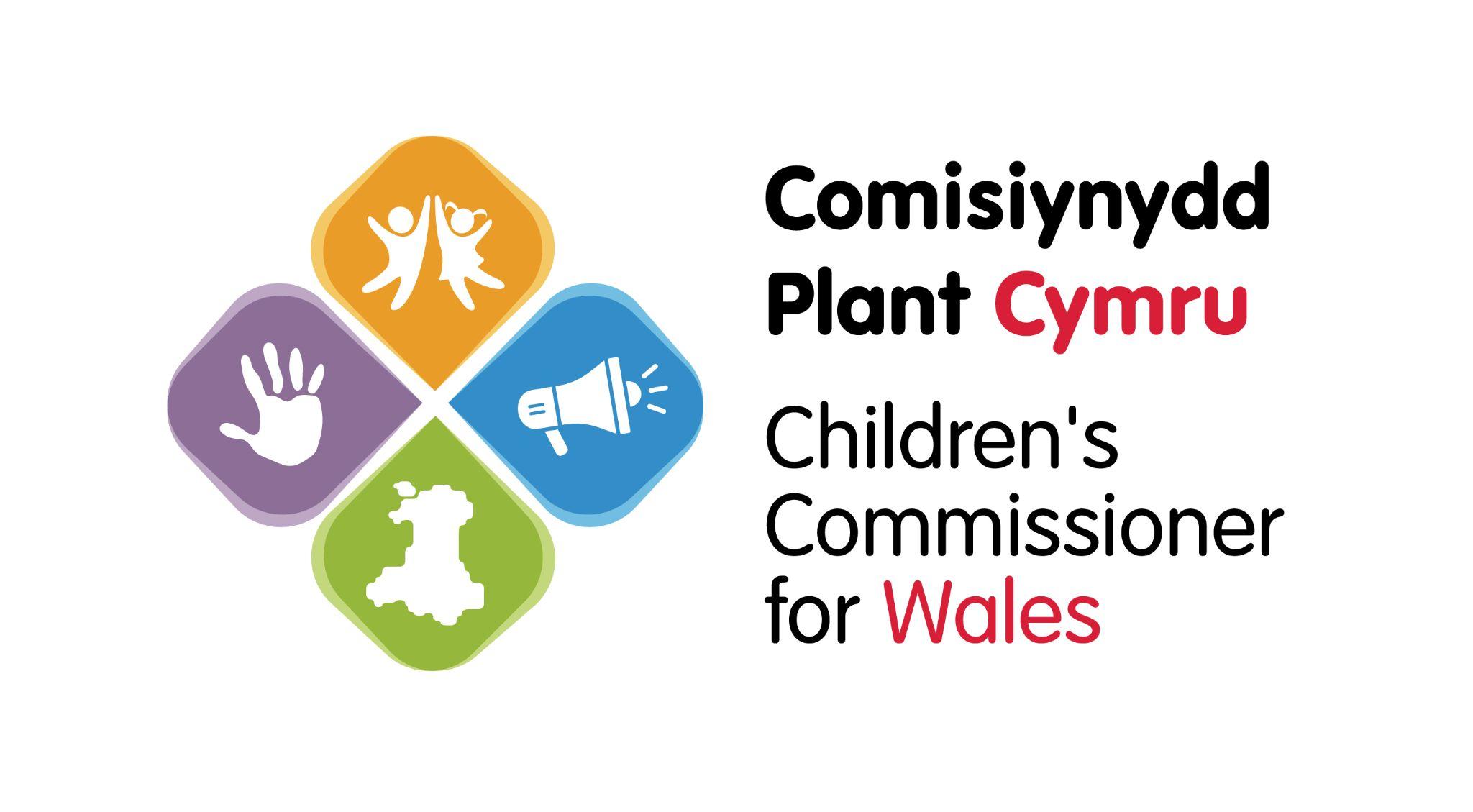 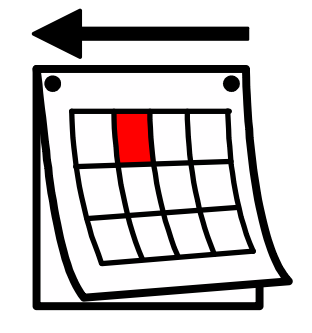 Mis diwethaf fe wnaethom ofyn i chi am 
wrth-fwlio

Dyma beth ddywedoch chi wrthym ni:
⭐️ Dywedodd 41% ohonoch fod gan eich ysgol bolisi gwrth-fwlio ar gyfer plant a phobl ifanc

⭐️ Gwylio fideos, a gwasanaethau oedd y brif ffyrdd roeddech chi eisiau dysgu am eich polisi gwrth-fwlio

⭐️ Roedd 73% ohonoch yn teimlo bod gennych rywun i siarad â chi yn eich ysgol am fwlio

⭐️ Roedd 32% ohonoch chi wedi rhannu eich syniadau am beth ddylai fod ym mholisi gwrth-fwlio eich ysgol
Mae Mater Mis Gorffennaf ac Awst yn ymwneud â faint o amser i ni'n treulio ar ein sgrin neu ar ein dyfais.
Cofiwch: Erthygl 17 – Yr hawl i dderbyn gwybodaeth mewn llawer o ffyrdd, tra bod hynny’n ddiogel.
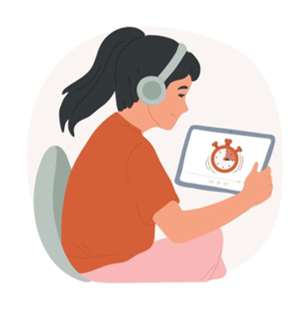 [Speaker Notes: Linc i'r fideo: https://youtu.be/ZV9ryMS0fSI]
Yn ôl erthygl ar y BBC, mae Llywodraeth Prydain yn ystyried cyfyngu (limit) ar faint o amser y gall plant a phobl ifanc dreulio ar gyfryngau cymdeithasol.Dyma rai o'r pethau maen nhw'n eu hystyried:- 2 awr ar ddefnyddio apiau cyfryngau cymdeithasol unigol- Cyfyngiad amser tan 10yh ar apiau i'r rhai o dan 18 oed.
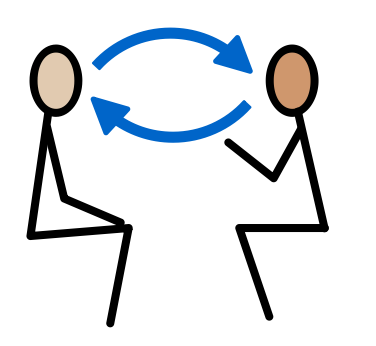 Trafodwch fel pâr neu fel grŵp:

Ydych chi'n cytuno neu'n anghytuno â chyrffyw (curfew) o 10yh ar apiau cyfryngau cymdeithasol i bobl ifanc dan 18 oed? 
Ydych chi'n cytuno neu'n anghytuno â therfyn (limit) o 2 awr ar apiau cyfryngau cymdeithasol unigol?
Beth yw eich barn am eich amser sgrin eich hun?
[Speaker Notes: Mae deunyddiau ategol ar ein tudalen gwe i blant ag anghenion dysgu ychwanegol]
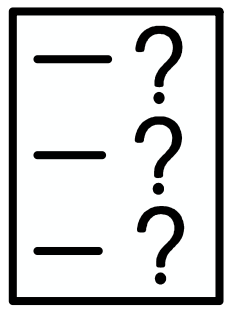 Rhannwch eich barn gyda ni gan ddefnyddio’r cod QR yr holiadur neu'r ddolen
(Gall pob person ifanc wneud hyn yn unigol neu gall athro ei wneud ar ran y dosbarth)
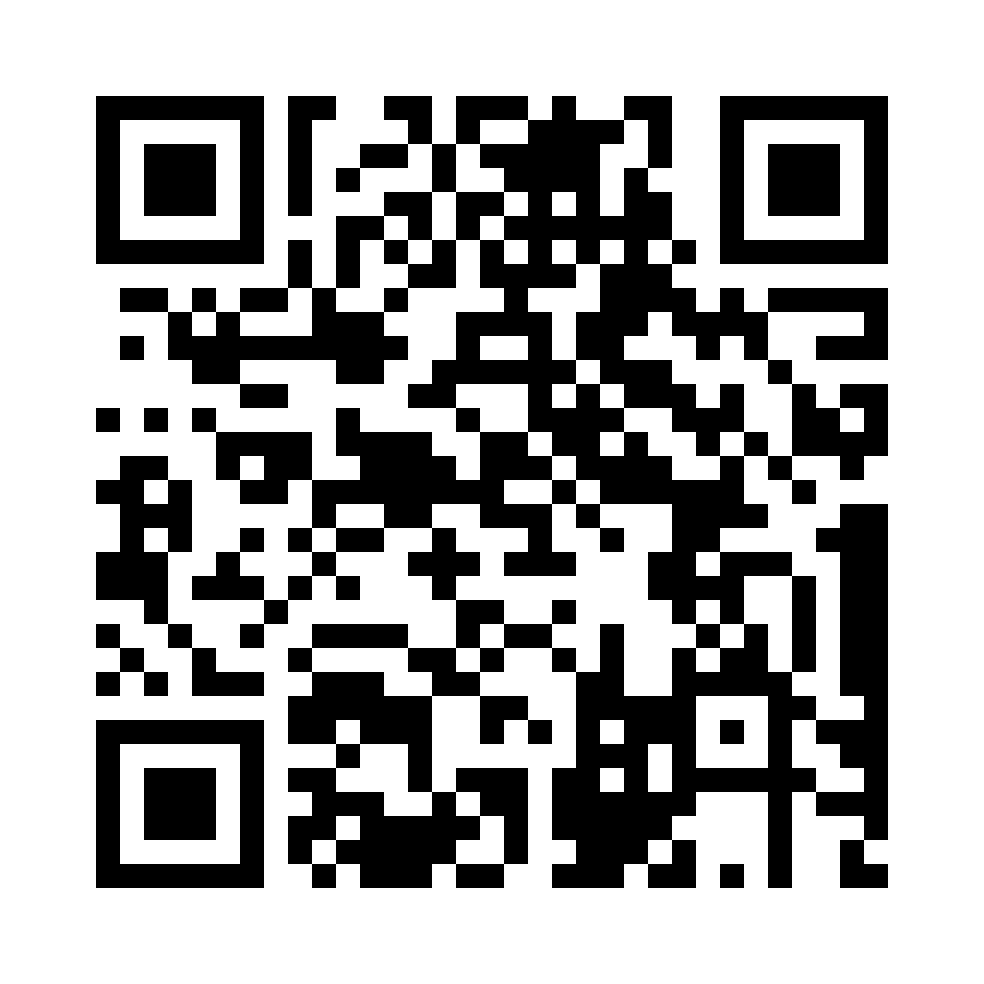 https://online1.snapsurveys.com/twihag
[Speaker Notes: Linc i'r holiadur: https://online1.snapsurveys.com/twihag]
Os ydych chi'n poeni am unrhyw beth ar ôl sesiwn heddi, dylech siarad ag oedolyn rydych chi’n ymddiried ynddo
Neu gysylltwch â’n tîm Cyngor a chymorth:
0808 801 1000
cyngor@complantcymru.org.uk
www.complantcymru.org.uk
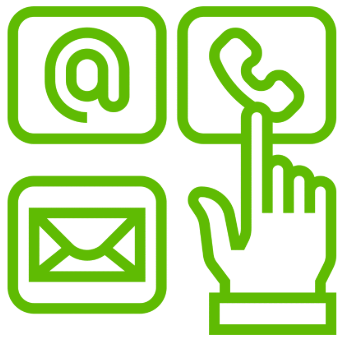 Gallech hefyd gysylltu a siarad â:
Childline – 0800 1111
Meic – 080800 23456
[Speaker Notes: Mae deunyddiau ategol ar ein tudalen gwe i blant ag anghenion dysgu ychwanegol]
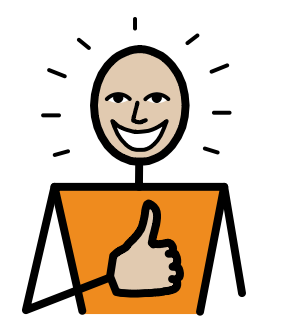 Diolch!
Bydd mater mis nesaf ar gael ar ein gwefan 
Dydd Llun, y 1af o Fedi